Pokud bude nyní Kosova uznání na vládě, nepodpoří jej.
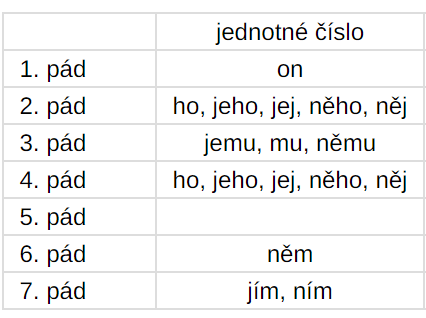 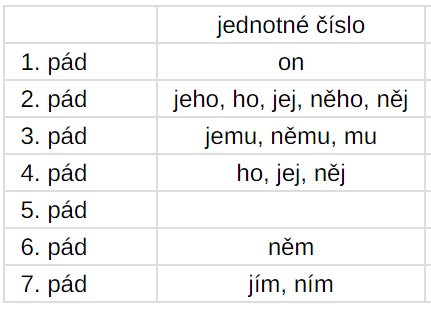 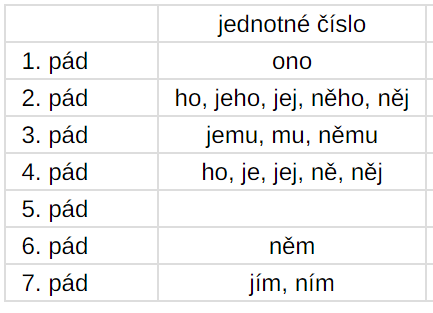 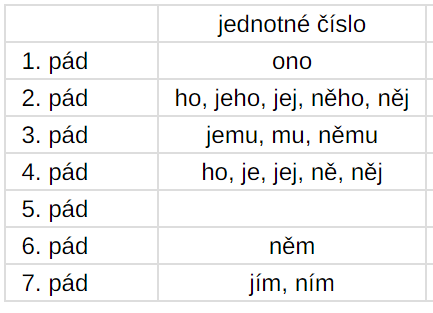 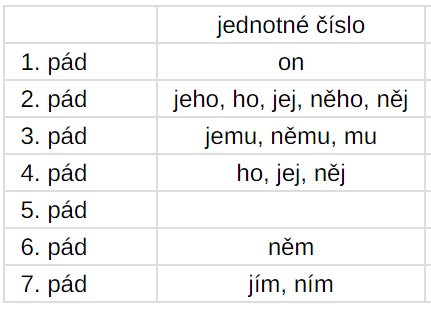 1. Viděla jsem to představení jako malá a od té doby jsem jej/ho navštívila ještě mockrát. 2. Zbavil se starého auta a prodal je/jej do bazaru. Použij kladivo, s ním to půjde lépe.